Authentic Compliance: Beyond the PlaybookALT 2016
1
Do Now, Please
Think about a PD session you’ve attended that fundamentally changed at least one aspect of your coaching, thinking, instructional, or cultural practice. What was the session and how did it change your practice? 
 
Now think about the BEST PD you’ve ever attended. Was it the same session? Why or why not?
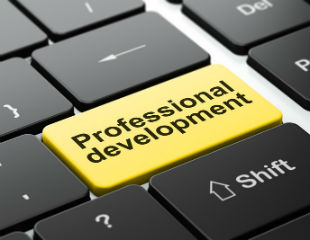 The page number of your Guided Notes Tool
2
A Case for PD
One effective PD = 80 coaching meetings
Each chiclet = one coaching meeting
PD
The  Math 
Assumptions: 40 teachers, 90-minute PD, 45-minute coaching meeting
 1 PD = 60 total teacher hours (40 teachers x 1.5 hours per teacher)
60 teacher hours = 80 coaching meetings (80 meetings x .75 hour per meeting)
Therefore, one effective 90-minute PD = 80 coaching meetings 
(or... 2 weeks worth of coaching for an entire teaching staff)
3
Why our summer, on-site PD matters
For each teacher  Summer PD = 128 coaching meetings
Summer PD
The  Math 
Assumptions: 40 teachers, 12 days of August PD at 8 hours  per day
 Summer PD = 3,840 teacher hours (40 teachers x 12 days x 8 hours per day)
3,840 teacher hours = 128 weeks of coaching meetings for the entire staff (128 coaching meetings x .75 hours per meeting x 40 teachers)
Therefore, our Summer PD = 5,160 coaching meetings or 
128 weeks of coaching for each teacher
4
3 Types of PD
3 Types of PD
3 Types of PD
3 Types of PD
Aims & Agenda
Where we’re going
SSLs will be able to…

effectively lead Authentic Compliance PD which both invests teachers and guides them to discover key points, by implementing tight planning and powerful execution.
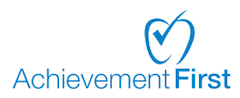 Aims & Agenda
How we’ll get there
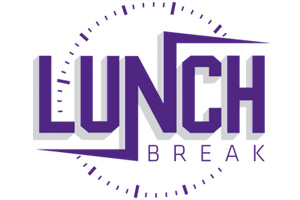 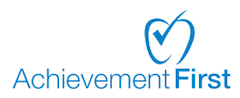 Take 3, Find 3
Minutes,     Dates
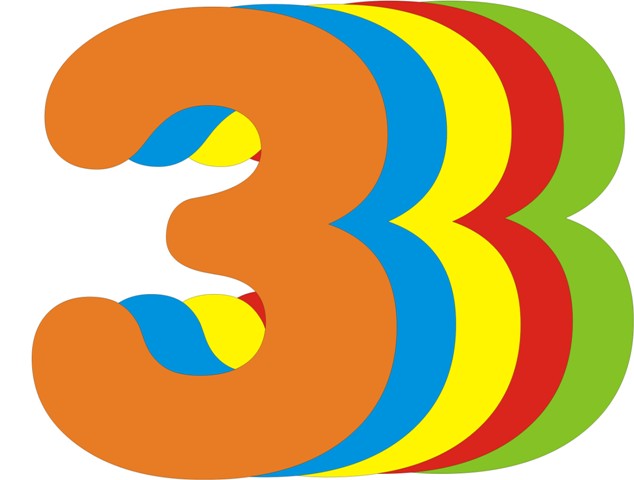 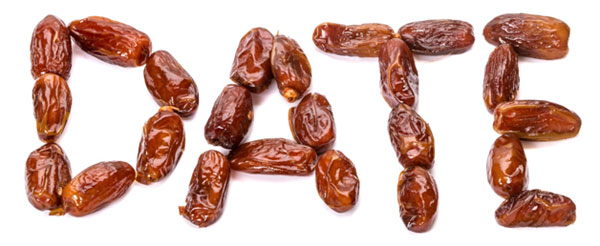 2
Airtight Activities and the Living the Learning Framework
Purpose of the AA (including Discussion!):
(1) invest teachers by presenting compelling rationale about the importance of the topic
(2) guide teachers to arrive at the key points independently and with minimal prompting
2
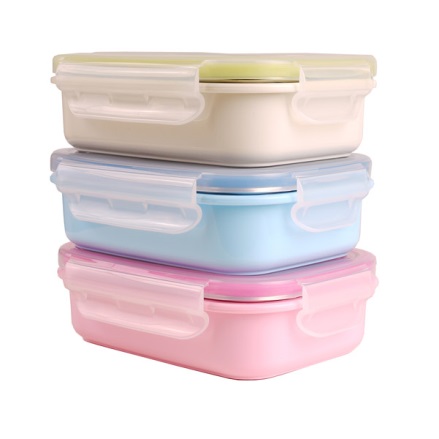 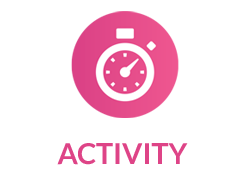 Criteria for an Effective AA
2
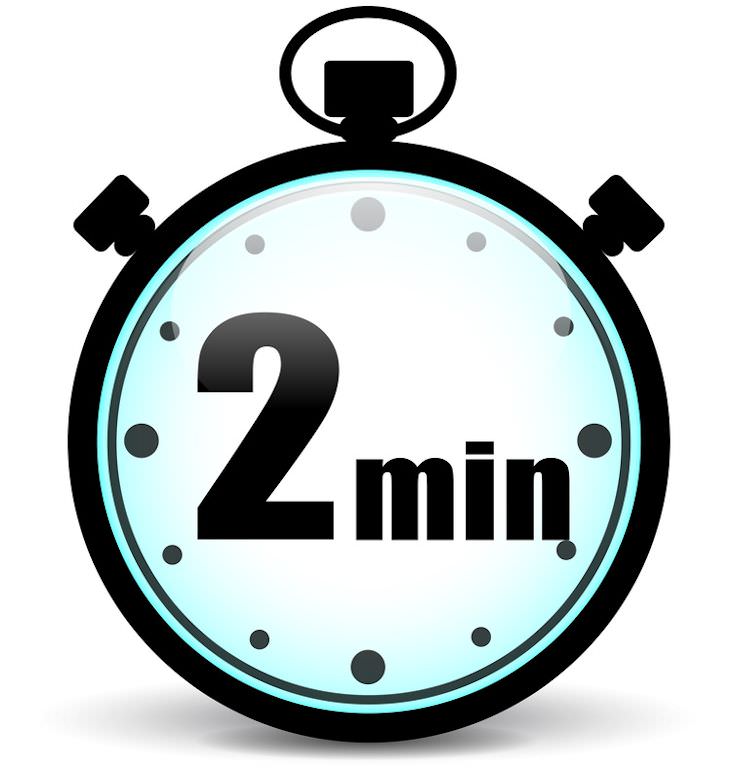 Tactical vs. Authentic Compliance AA Review
7, 16
The page number of your Supplementary Materials Tool.
AA #1: Clear Directions
Annotate the directions for the “Tactical vs. Authentic” Compliance activity.
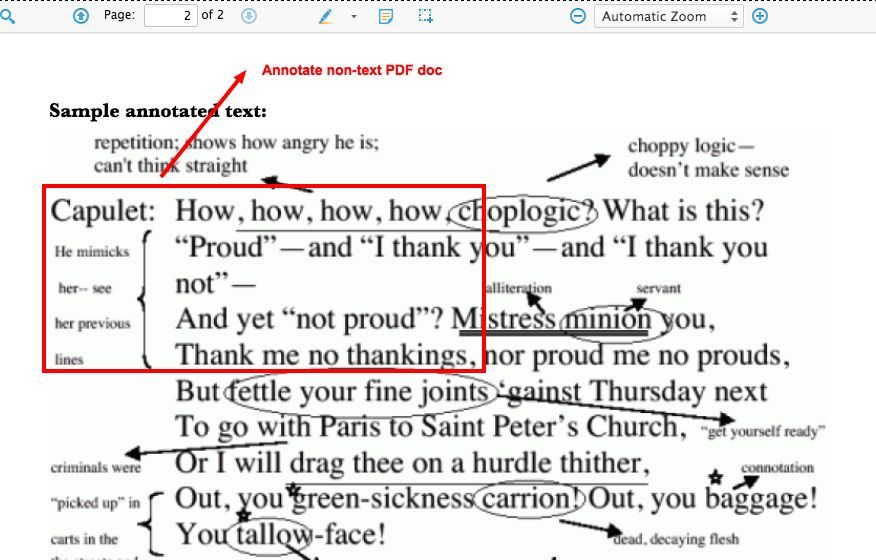 Strengths
Annotate (notes here)
If time: Improve <>
2 - 9
3
Criteria for Success: Clear Directions
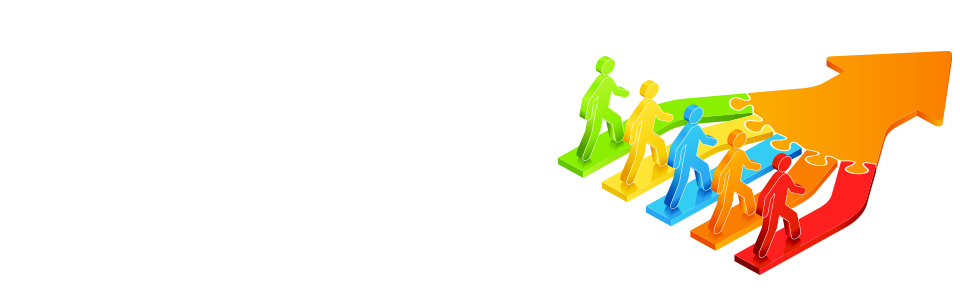 Includes a starting cue.
(2)  Indicates how long an activity will take.
(3)  Indicates how (volume/ individual or group work) an activity will be completed.
(4)  Directs participants to the correct materials.
(5)  Utilizes a check for understanding (CFU).
3
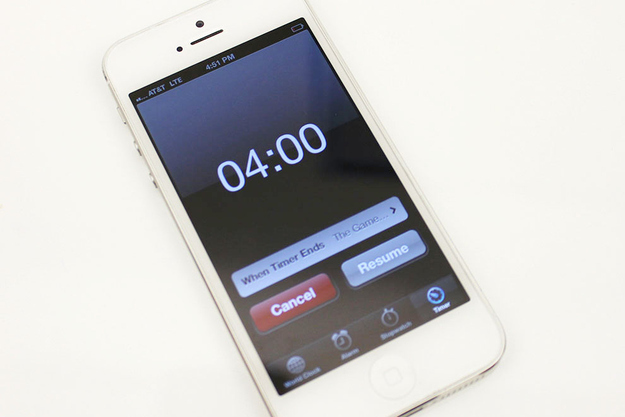 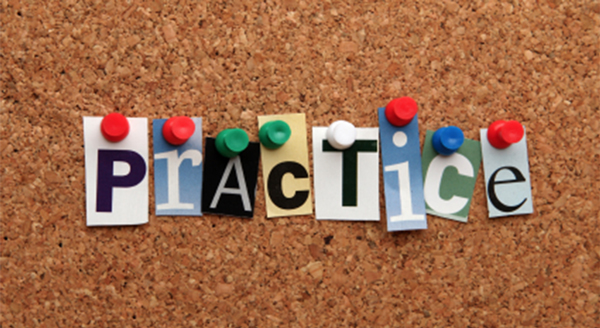 Prep for
3 – 4
Practice Norms
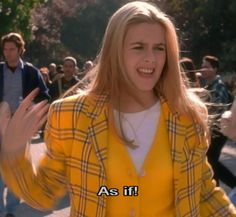 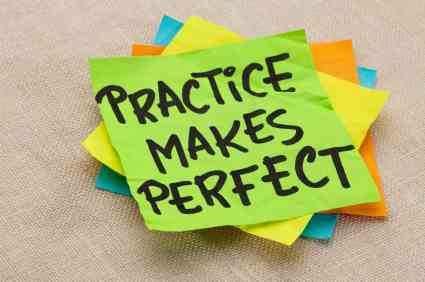 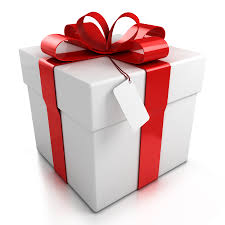 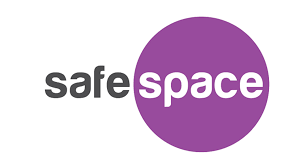 (1) Practice giving clear directions.
(2) Get feedback from your partner using the CFS on page 3.
(3) Re-do the sticky spot. 
(4) Repeat (maybe twice!) 
6 minutes each
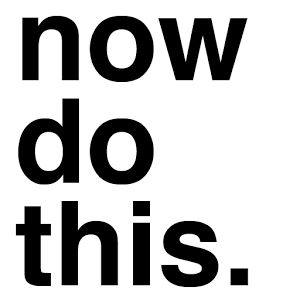 3 – 4
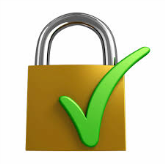 Lock in the Learning
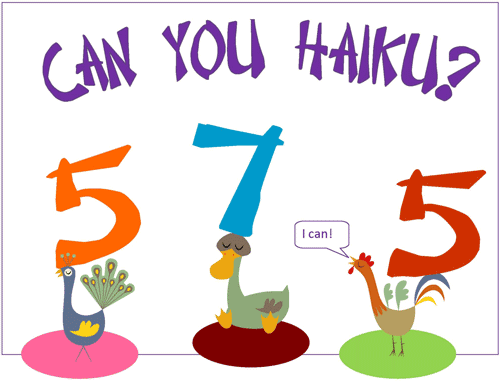 EXAMPLE:
All leader training
What a rush, con-stant growth here
Is it summer yet?
4
AA #2: Hunt, Don’t Fish
5 – 8
Agenda
How we’ll get there
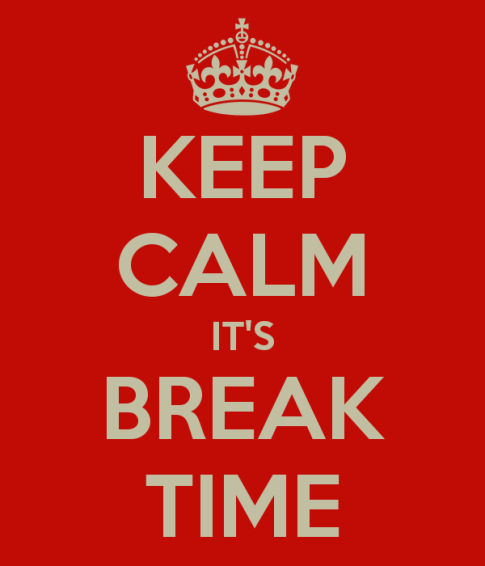 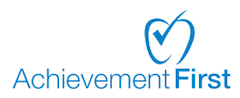 Criteria for Success: Hunt, Don’t Fish
Circulate to a planned, random group of participants.
(2)  Use a pre-planned CFS to evaluate participant response quality.
(3)  Use a data tool to collect information for facilitating discussion.
(4)  Determine who will open your discussion.
(5)  Target and revise BPQs based on participant need.
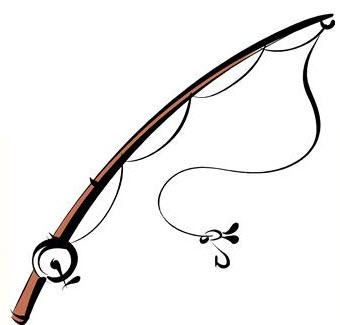 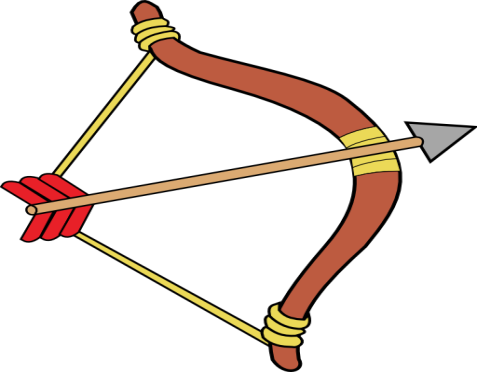 9
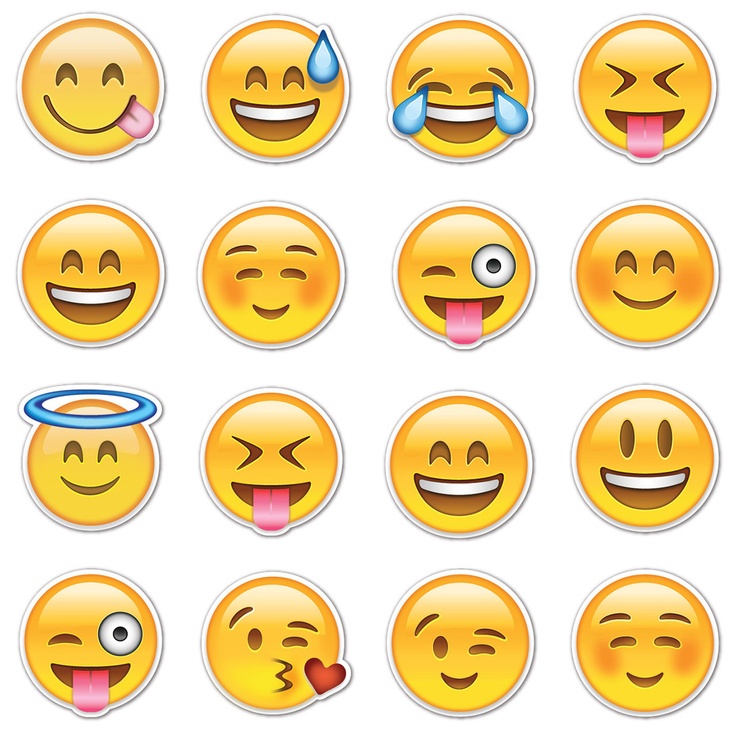 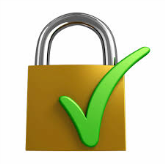 Lock in the Learning
With Date #3, visit Emojipedia.org.
Create a chain of emojis explaining WHAT ‘Hunt, Not Fish’ is and WHY it’s important.
Example: Current Mood
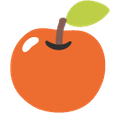 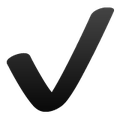 +
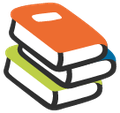 >
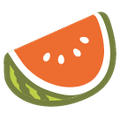 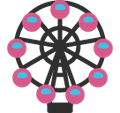 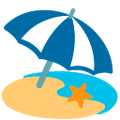 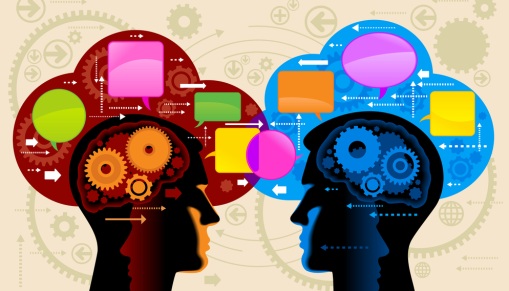 AA #3: Facilitating Discussion
Discussion B: Ms. Model Facilitator 
Roles:
Ms. Model
Rosie
Melany
Teacher A
Teacher B
Teacher C
Discussion A: Miss Informed Facilitator 
Roles:
Miss Informed 
Teacher A
Teacher B
Teacher C
Teacher D
9 - 10
Criteria for Success: Discussing the AA
Craft a broad opening question or statement.
What was effective about _____’s use of [technique]?
Pause one second after each person shares before calling on a new person.
For  lengthy answers, pre-frame the question, “Just share one thing you saw,” OR “Let me pause you there. What other things did we notice?”
(2)  Use scaffolded BPQs to guide participants to clearly naming key points.
Ask more evidence questions that point at a specific moments or data:
“What happened in [certain part of the video]?”
“Why is that important?” OR “What’s the purpose of that action?”
Ask more purpose/impact questions that probe for rationale:
What was the impact of that action?
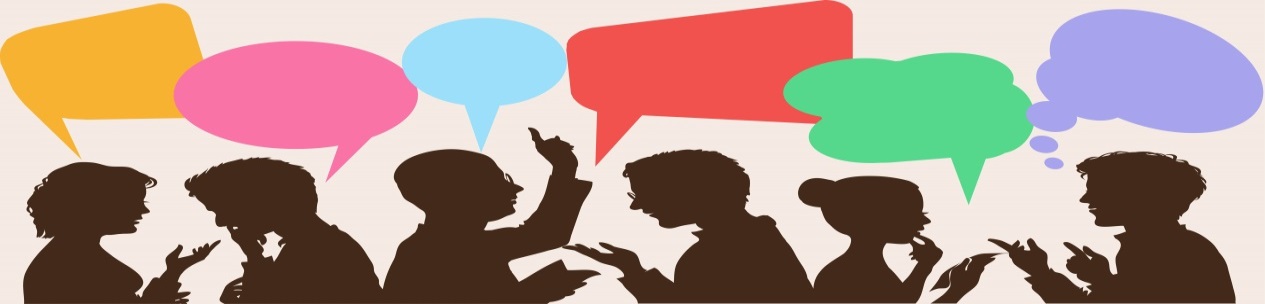 10
Criteria for Success: Framing Key Points
Encourage participants to re-voice what others have said.
“X, can you rephrase what Y said and then add on?”
(2)  End with naming key points using formal, concise language.
(3)  Pause for a few seconds to let information sink in fully.
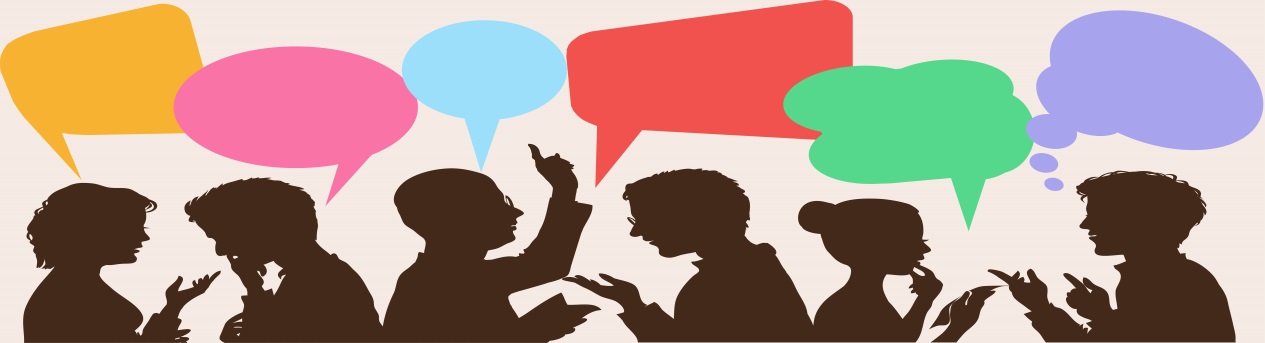 10
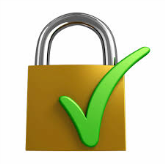 Lock in the Learning
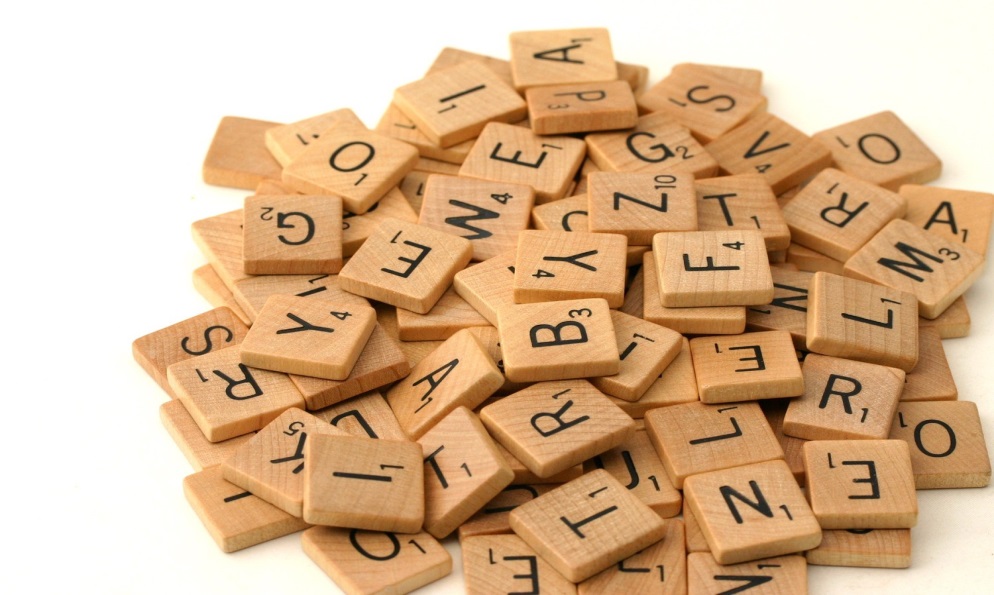 The ABCs of Facilitating Effective Discussion
Example (PD!):
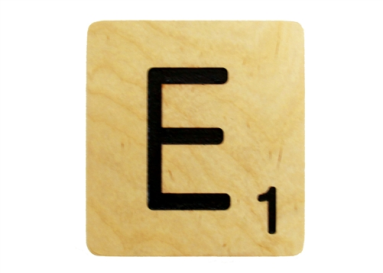 xcellence is achieved when we dive in whole-heartedly after lunch!
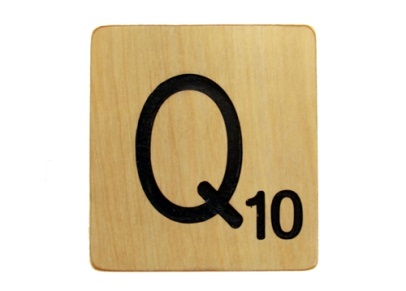 uickly get to summer ready to RELAX.
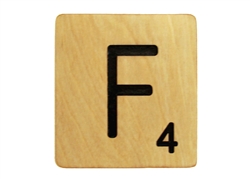 un for EVERYONE!
Prep for Practice #2
What to prepare to practice…
“Hunt, Don’t Fish” for the Tactical vs. Authentic Compliance activity
“Facilitate Discussion” for the same activity
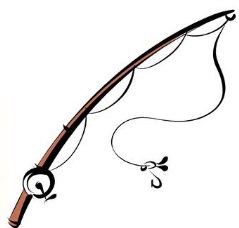 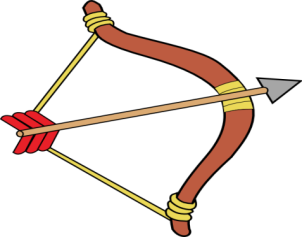 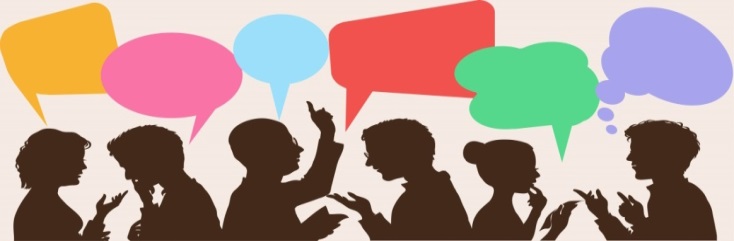 Prep for Practice #2
Materials to help you…
Blank copy of the Hunt, Don’t Fish data gathering tool
Completed copy of the Hunt, Don’t Fish data gathering tool (from Ms. Model Facilitator)
Examples of opening questions and BPQs (from Ms. Model’s data tool and from the session plan)
Facilitating Effective AAs Feedback Cheat Sheet
20 – 21
What to prepare to practice…
“Hunt, Don’t Fish” for the Tactical vs. Authentic Compliance activity
“Facilitate Discussion” for the same activity
7 – 8
7 – 8
2 – 9
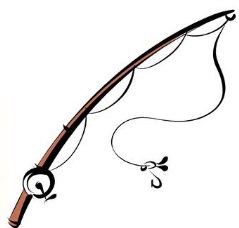 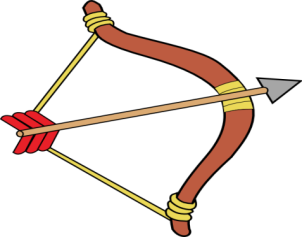 15
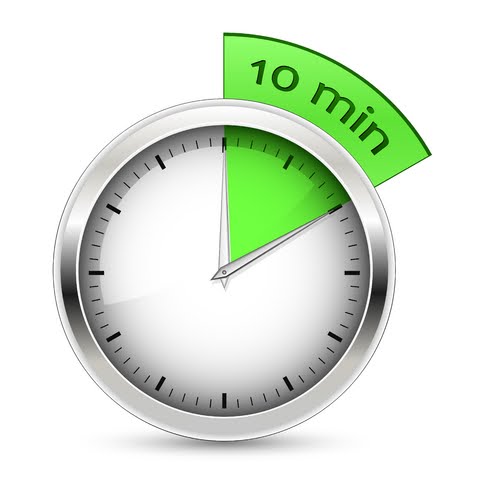 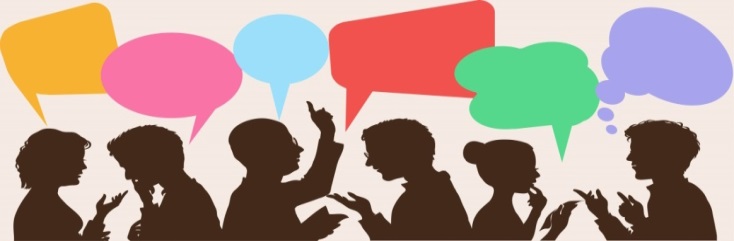 Practice Norms
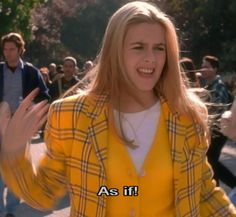 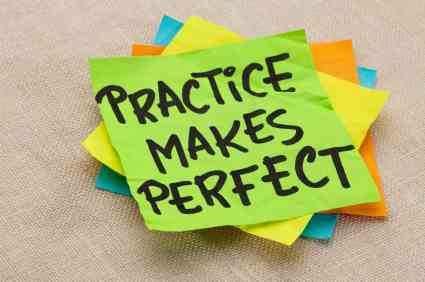 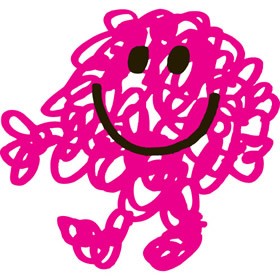 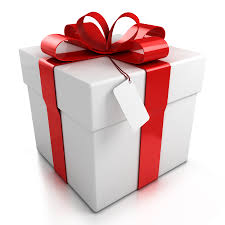 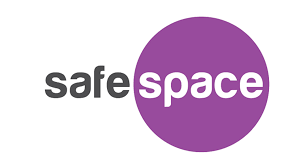 The WHAT
Groups of 3 
2 minutes: 1 SSL will Hunt, Not Fish while 2 others will “act as if” and participate in the activity as teachers 
Note about participation: Use the blank materials on pages 16 – 19, and focus practice on the first two rows (attending formal meetings/ providing input to formal meetings) of the activity
3 minutes: Same SSL will Facilitate Discussion while 2 others will continue to “act as if” and participate in the discussion as teachers
1 minute: ONE “teacher” will give feedback to the SSL using the Feedback Cheat Sheet
2 minutes: Same SSL will re-do the sticky spot
Repeat 2x: 8 minutes each
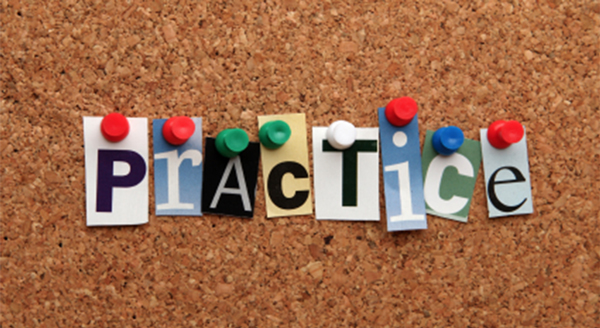 16 - 19
The HowA Tale of 2 Participants
Eduard Exemplar
A charmer who’s super engaged and thoughtful in responding. Likes to listen as well as speak.
Natalie Not-So-Much
A half-hearted participant, somewhat vague. Hard to tell if she is disinvested, not fully understanding content, or both.
The HowA Tale of 2 Participants
Eduard Exemplar
A charmer who’s super engaged and thoughtful in responding. Likes to listen as well as speak.
Use the exemplar responses and add your own insightful thoughts!
Natalie Not-So-Much
A half-hearted participant, somewhat vague. Hard to tell if she is disinvested, not fully understanding content, or both. 
Use the non-exemplar responses and add your own reflections on potential misconceptions/pain points.
Application #2: Practice!
Application #2: Practice!
Application #2: Practice!
Application #2: Practice!
Application #2: Practice!
Application #2: Practice!
Application #2: Practice!
Application #2: Practice!
Application #2: Practice!
Application #2: Practice!
Application #2: Practice!
Application #2: Practice!
Agenda
How we’ll get there
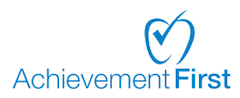 Prep for Practice #3
What to prepare to practice…
“Clear Directions” for the Mr. Modest & Harry Styles AA (in the Understanding and Using IEPs-at-a-Glance PD)
“Hunt, Don’t Fish” for the same activity
“Facilitate Discussion” for the same activity
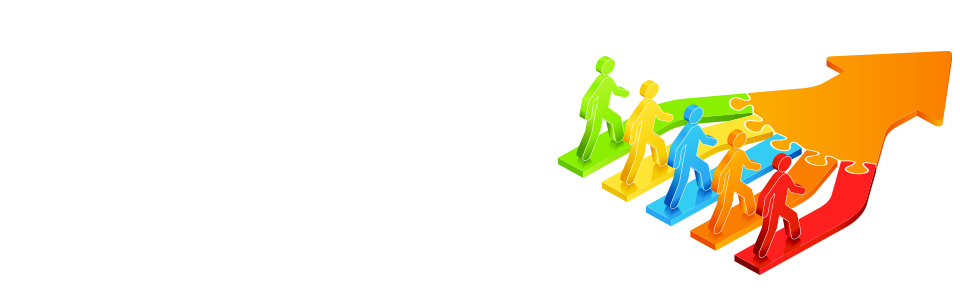 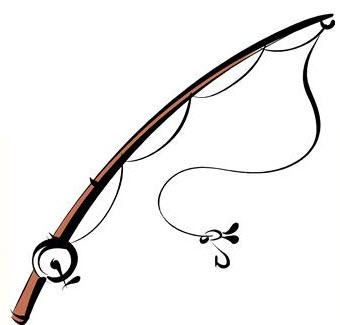 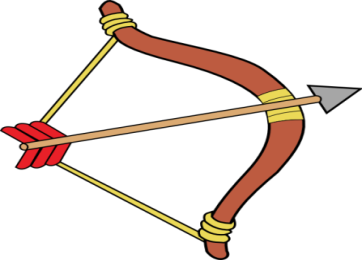 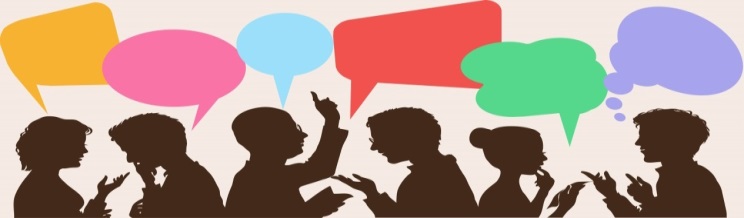 Prep for Practice #3
Materials to help you…
Understanding and Using IEPs-at-a-Glance session plan Mr. Modest & Harry Styles AA (to refresh your memory; Note that these blank data sheets are for practice so don’t write on them now!)
Blank copy of the data sheet Ms. Model used in the previous activity (only use if you liked it – feel free to make your own!)
Facilitating Effective AAs Feedback Cheat Sheet
What to prepare to practice…
“Clear Directions” for the Mr. Modest & Harry Styles AA (in the Understanding and Using IEPs-at-a-Glance PD)
“Hunt, Don’t Fish” for the same activity
“Facilitate Discussion” for the same activity
10 – 14
22 – 26
27 – 28
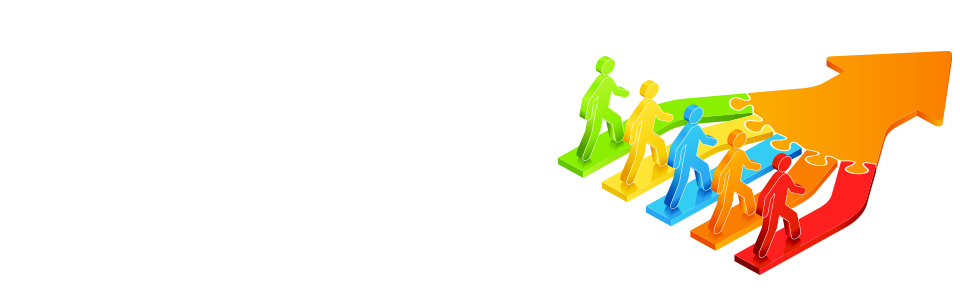 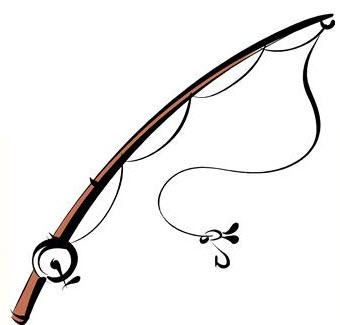 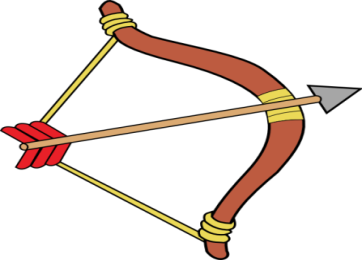 15
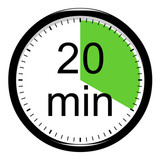 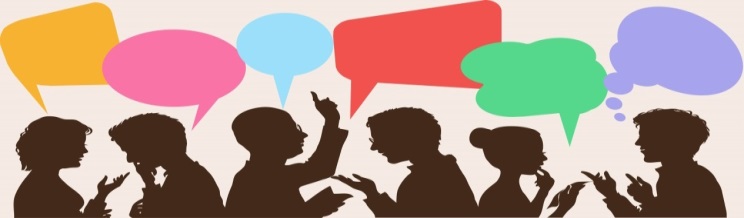 The WHAT
Groups of 3 
2 minutes: 1 SSL will give clear Directions while 2 others will “act as if” and participate in the activity as teachers
4 minutes: Same SSL will Hunt, Not Fish while 2 others will “act as if” and participate in the activity as teachers (use supplemental materials in packet)
4 minutes: Same SSL will Facilitate Discussion while 2 others will continue to “act as if” and participate in the discussion as teachers
2 minutes: ONE “teacher” will give feedback to the SSL using the Feedback Cheat Sheet
2 minutes: Same SSL will re-do the sticky spot
Repeat 2x: 14 minutes each
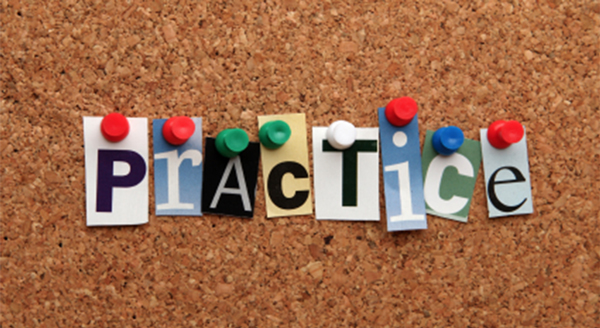 22 – 26
The HowA Tale of 2 Participants
Eduard Exemplar
A charmer who’s super engaged and thoughtful in responding. Likes to listen as well as speak.
Use the exemplar responses and add your own insightful thoughts!
Natalie Not-So-Much
A half-hearted participant, somewhat vague. Hard to tell if she is disinvested, not fully understanding content, or both. 
Use the non-exemplar responses and add your own reflections on potential misconceptions/pain points.
Application #3: PRACTICE!
Application #3: PRACTICE!
Application #3: PRACTICE!
Application #3: PRACTICE!
Application #3: PRACTICE!
Application #3: PRACTICE!
Application #3: PRACTICE!
Application #3: PRACTICE!
Application #3: PRACTICE!
Application #3: PRACTICE!
Application #3: PRACTICE!
Application #3: PRACTICE!
Application #3: PRACTICE!
Application #3: PRACTICE!
Application #3: PRACTICE!
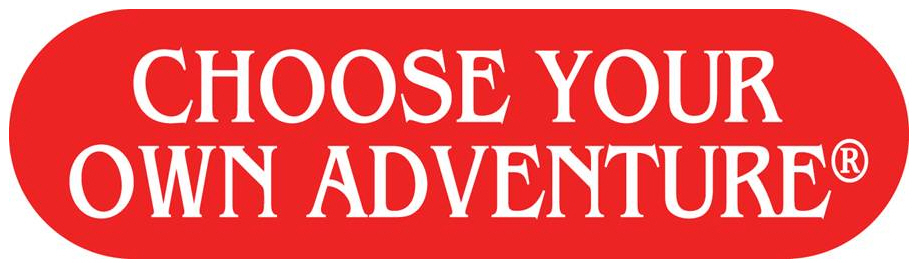 Work Time
Continue work planning your data collection (Hunt, Don’t Fish) and discussion facilitation for any Airtight Activities in your Authentic Compliance PDs
Customize the highlighted yellow parts of either AC PDs
Customize other parts of your AC PDs for your context
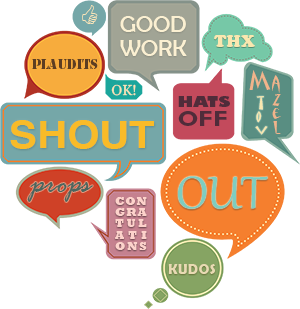 Ensure you have blocked time during ATT to engage in both legally required Authentic Compliance PDs: 
Delivering on Equity: Special Education for EVERY Educator 
Understanding and Using IEPs-at-a-Glance
Finalize the customization of each PD (you did some of this as pre-work for this session, but you will need to customize all highlighted portions.)
Reach out to your Director of SS for support practicing and facilitating these PDs in August.
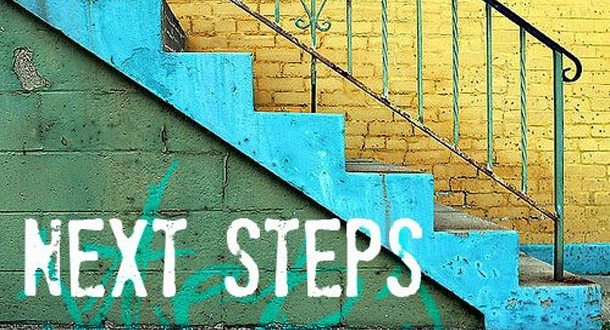 10